Target:  I can write electron configurations in a short hand style, and can write configurations for ions.
N 13 – Noble Gas Configurations and Configurations of Ions
Link to YouTube Presentation: https://youtu.be/0ArsAIYrWiM
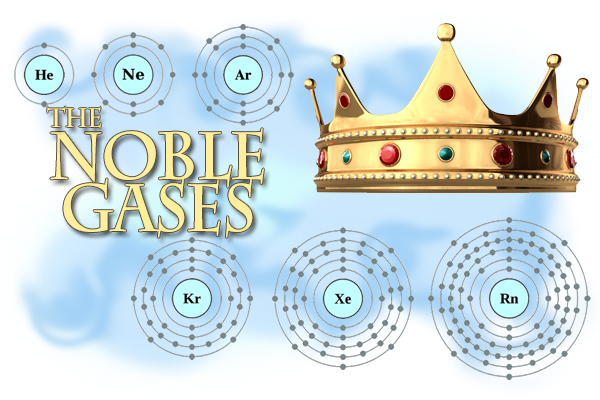 N 13 – Noble Gas Configurations and Configurations of Ions
Noble Gases
Have a full “valence shell” – meaning their outer s and p orbitals are full! “8 is great!”
 Makes them very stable
 They don’t react with other things
 They are “inert”
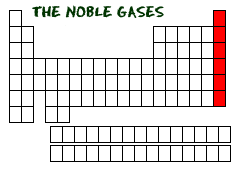 Noble Gases – Examples of Full Shells
He:   1s2
Ne:   1s2  2s2 2p6
Ar:    1s22s22p6  3s2 3p6
Kr:    1s22s22p63s23p6  4s2  3d10  4p6
Xe:   1s22s22p63s23p64s23d104p6  5s2  4d10  5p6
Finding Noble Gas Configuration
A short cut method of writing configurations
 Since noble gases are “special” – reference all configurations against the PREVIOUS noble gas
Find the previous noble gas
Write that noble gas in brackets [    ]
List any remaining electron configuration left over until you get to the element you are trying to write
He:   1s2
He:   1s2
Ne:   1s22s22p6
Lithium
1s2   2s1
Helium + extra!
Nitrogen
1s2   2s22p3
Helium + extra!
Sodium
1s22s22p6  3s1
Neon + extra!
[Ne] 3s1
[He] 2s22p3
[He] 2s1
Noble Gas Configurations!
Previous = Ar
Previous = Xe
Previous = Ar
Iron
1s22s22p6  3s2 3p6 
4s23d6
Argon + extra!
Krypton
1s22s22p6  3s2 3p6 
4s23d104p6
Argon + extra!
Barium
1s22s22p63s23p64s2 3d104p6  5s2  4d10  5p6
6s2
Xenon + extra!
[Ar] 4s23d104p6
[Ar] 4s23d6
[Xe] 6s2
Noble Gas Configuration!
Configurations of Ions
Ion 
 An atom with a charge
 Has a change to it’s normal # of electrons
(normally #protons = #electrons  neutral, no charge)

Why make ions???
	Atoms want to “look” like a noble gas!!!
	They want to achieve more STABILITY! 
	They want a full s and p orbital set!
Making Ions
Cation
Lost e-
p+ > e-
+++ > --
+ Charge
Anion
Gained e-
p+ < e-
+++ < ----
- Charge
How do you know how many electrons to loose or gain?
Look for the CLOSEST noble gas! Adjust your # of electrons until you are at the closest one.
Finding the Closest Noble Gas
Lithium
3 e-
He = 2 e-
Ne = 10 e-
Helium is closer!
Lose 1 e- to look like Helium
Li+
Calcium
20 e-
Ar = 18 e-
Kr = 36 e-
Argon is closer!
Lose 2 e- to look like Argon
Ca2+
Phosphorus
15 e-
Ne = 10 e-
Ar = 18 e-
Argon is closer!
Gain 3 e- to look like Argon
P3-
Which electrons are you removing when making cations?
Always remove highest ENERGY LEVEL electrons first!
We do not REMOVE electrons from orbitals in the same order that we filled the orbitals!
				Once orbitals have electrons in them, 				their energy levels shift around
BE CAREFUL with d-block and f-block elements!
Configuration of Ions - Examples
Highest Energy Level Electrons – 2 is highest!
LOSE THAT ELECTRON  FIRST!
Li:    1s2  2s1

Li+:    1s2
Now it looks just like Helium doesn’t it!
Configuration of Ions - Examples
Highest Energy Level Electrons – 4 is highest!
LOSE THOSE ELECTRONS FIRST!
Ca:    1s22s22p6  3s2 3p6  4s2


Ca2+:    1s22s22p6  3s2 3p6
Now it looks just like Argon doesn’t it!
Configuration of Ions – d-block
d-block elements are called “transition metals.” They can make several different charges. 
Cu:    1s22s22p6  3s2 3p6  4s2  3d9

Cu+:    1s22s22p6  3s2 3p6  4s1  3d9
Highest Energy Level Electrons –
 4 is highest!
LOSE THOSE ELECTRONS FIRST!
CAREFUL!!!
Configuration of Ions – d-block
d-block elements are called “transition metals.” They can make several different charges. 
Cu:    1s22s22p6  3s2 3p6  4s2  3d9

Cu2+:    1s22s22p6  3s2 3p6 3d9
Highest Energy Level Electrons –
 4 is highest!
LOSE THOSE ELECTRONS FIRST!
CAREFUL!!!
Configuration of Ions
No matter what, take electrons from the highest energy level orbitals! 
 Take from highest p, 
 Then highest s, 
 Then come back and do lower d if needed
Configuration of Ions
Ga:    1s22s22p6  3s2 3p6  4s2  3d104p1
Ga+: 1s22s22p6  3s2 3p6  4s2  3d10
Ga2+: 1s22s22p6  3s2 3p6  4s1  3d10
Ga3+: 1s22s22p6  3s2 3p6  3d10
Ga4+: 1s22s22p6  3s2 3p6  3d9
Take 4p first
Take 4s next
Take last 4s
THEN you can take 3d !
YouTube Link to Presentation
https://youtu.be/0ArsAIYrWiM